Novinky ve VSTS 2010
Michael JuřekSoftware Architect
Microsoft
Agenda
Trasovatelnost požadavků a měřitelnost postupu
Správná a udržitelná architektura
Průběžné řízení kvality
Zachycení chyb co nejdříve
Eliminace nereprodukovatelnosti chyb
Zjednodušení každodenních činností
Nižší náklady na provoz infrastruktury
Trasovatelnost požadavků a měřitelnost postupu
Problém:
Pro management a vývojové týmy je obtížné efektivně sledovat postup a kvalitu projektu, výsledky a metriky se obtížně mapují na požadavky a cíle definované businessem.
Řešení:
Plná podpora pro provázání položek
Hierarchie pracovních položek
Maximální využití Excelu pro agilní plánování
Zjednodušené vytváření reportů
Reportovací dashboard a webové dílce
Pracovní položky v TFS 2008
Výborné pro sledování práce
Vytváření a sledování scénářů, úloh, ...
Přiřazení členům týmu
Sdílení a aktualizace dat v týmu
Workflow pro vynucení procesu
Integrace se zdrojovým kódem, buildy, testy
 Špatné Méně výborné pro plánování práce
Chybí podpora hierarchií
Chybí nástroje pro plánování
Chybí nástroje pro sledování týmové i individuální kapacity
Neúplná synchronizace s MS Project
Vazby pracovních položek ve verzi 2008
Nemají sémantiku
Nemají směr
Nejsou kontrolována žádná pravidla
Nelze se přesně dotazovat
Vazby pracovních položek ve verzi 2010
Jsou určitého typu
Mají definovaný směr
Jsou kontrolována pravidla
Tato drobná změna umožňuje...
Vytváření hierarchií položek (např. požadavků, úkolů)
Rozpad na detail, sumarizace
Modelování závislostí
Na kom závisím? Kdo závisí na mně?
Trasovatelnost položek
Čím je testován tento požadavek? Co testuje tento testovací případ? Proč se dělá tato práce?
Plná synchronizace s daty MS Project
Využívá vazby Parent/Child, Predecessor/Successor
Plně podporováno všemi částmi:
Dotazovací jazyk, vytváření dotazů, grid s výsledky, warehouse, reporty, Excel/Project add-in
Demo
Hierarchie položek z různých klientů
Plná synchronizace s MS Project
Trasovatelnost – vytváření dotazů
Lepší plánování a reportování
Plánovací šablony v MS Excel:
Rozdělování práce do iterací
Plánování iterace na základě kapacity
Možnost vlastních úprav
Generování Excel reportů z OLAP databáze na základě definice dotazu do pracovních položek:
Dosavadní způsob je pro řadu uživatelů příliš náročný
Excel umožňuje snadnou analýzu a výběr dat
Lépe srozumitelné OLAP kostky
Nové portálové řešení pro reportování:
Webové dílce pro vytváření dashboardů
Možnost využití Excel Services
Demo
Plánování iterace v MS Excel
Generování reportů
Portálová funkčnost
Agenda
Trasovatelnost požadavků a měřitelnost postupu
Správná a udržitelná architektura
Průběžné řízení kvality
Zachycení chyb co nejdříve
Eliminace nereprodukovatelnosti chyb
Zjednodušení každodenních činností
Nižší náklady na provoz infrastruktury
Správná a udržitelná architektura
Problém:
Architektura se typicky definuje na začátku, poté se často zbytku projektu „odcizí“. Nedodržení navržené architektury může být v dlouhodobém horizontu velmi nákladné
Řešení:
Podpora osvědčených UML diagramů
Vzájemná vazba elementů na artefakty projektového řízení
Provázanost diagramů s kódem
Hierarchické procházení prvků architektury
Vizualizace a validace architektury – na vyžádání, při uložení na server, během automatického buildu
Modelovací projekt ve VS
Využívá osvědčené UML
Use Case Diagram
Sequence Diagram
Component Diagram
Activity Diagram
Logical Class Diagram
Inovace
Agilita – modelování a kód se doplňují a jsou vzájemně provázány, jedno může předcházet druhé
Vazba na plánování a sledování práce – možnost vazby prvků modelu na pracovní položky
Nové přístupy k modelování
Architecture Explorer
Vizuální procházení všech artefaktů řešení
Logická struktura kódu
Fyzická struktura řešení
Množství různých pohledů a perspektiv
Layer Diagram
Vizualizace zamýšlené architektury pomocí vrstev a jejich závislostí
Přiřazení kódu jednotlivým vrstvám
Validace závislostí kódu vůči závislostem vrstev
Na vyžádání, při uložení na server, během automatického buildu
Demo
Modelovací projekt
UML modelování
Architecture Explorer
Layer Diagram
Agenda
Trasovatelnost požadavků a měřitelnost postupu
Správná a udržitelná architektura
Průběžné řízení kvality
Zachycení chyb co nejdříve
Eliminace nereprodukovatelnosti chyb
Zjednodušení každodenních činností
Nižší náklady na provoz infrastruktury
Průběžné řízení kvality
Problém:
V průběhu vývoje není kvalita dostatečně kontrolována. Kontrola kvality se provádí až před předáním zákazníkovi, často velmi povrchně a pouze formálně. Kvalitu výsledného produktu nelze měřit a je neprůkazná.
Řešení:
Definice testovacích případů s vazbou na požadavky
Vytváření testovacích plánů
Průkazné provádění testů
Vytváření testovacích případů
Testovací případ je nový typ pracovní položky
Obsahuje:
Standardní pole – nadpis, popis, zodpovědnou osobu, ...
Vazbu na jinou položku (Requirement, User Story, ...)
Posloupnost kroků
Části sekvencí lze sdílet mezi testovacími případy
Vazbu na automatizovaný test (pokud existuje)
Lze využít nového klienta pro testování
Microsoft Test and Lab Manager
Správa testování – Test and Lab Manager
Definice testovacích případů (test case)
Definice statických nebo dynamických množin testovacích případů (test suite)
Definice testovaných konfigurací
Definice testovacích plánů
Konfigurace sběru dat a dalších věcí
Jeden nebo více testovacích běhů (test run)
Běh tvoří sada testovacích případů, testovací konfigurace a nastavení
Spouštění testů z testovacího plánu
Sledování průběhu testů a monitorování chyb
Spouštění testů – Test Runner
Vykonává testovací případy
Sbírá informace ze systému
Diagnostika, výjimky, protokol událostí
Volitelně zachycuje videozáznam a snímky obrazovky
Sbírá informace od testera
Výsledky kroků, komentáře
Formulář pro zadání chyby včetně kontextu
Metriky testování - reporty
Requirements Overview
Jak postupuje implementace a testování?
Test Plan Progress
Jak postupujeme v našem testovacím plánu?
Testing Status by Area
Které oblasti produktu jsou jak důsledně otestovány?
Code Coverage/Gaps
Které knihovny jsou jak dobře testovány?
Configuration Coverage/Gaps
Které konfigurace jsou jak dobře testovány?
Test Team Efficiency
Kolik testů provádíme a kolik chyb nalézáme?
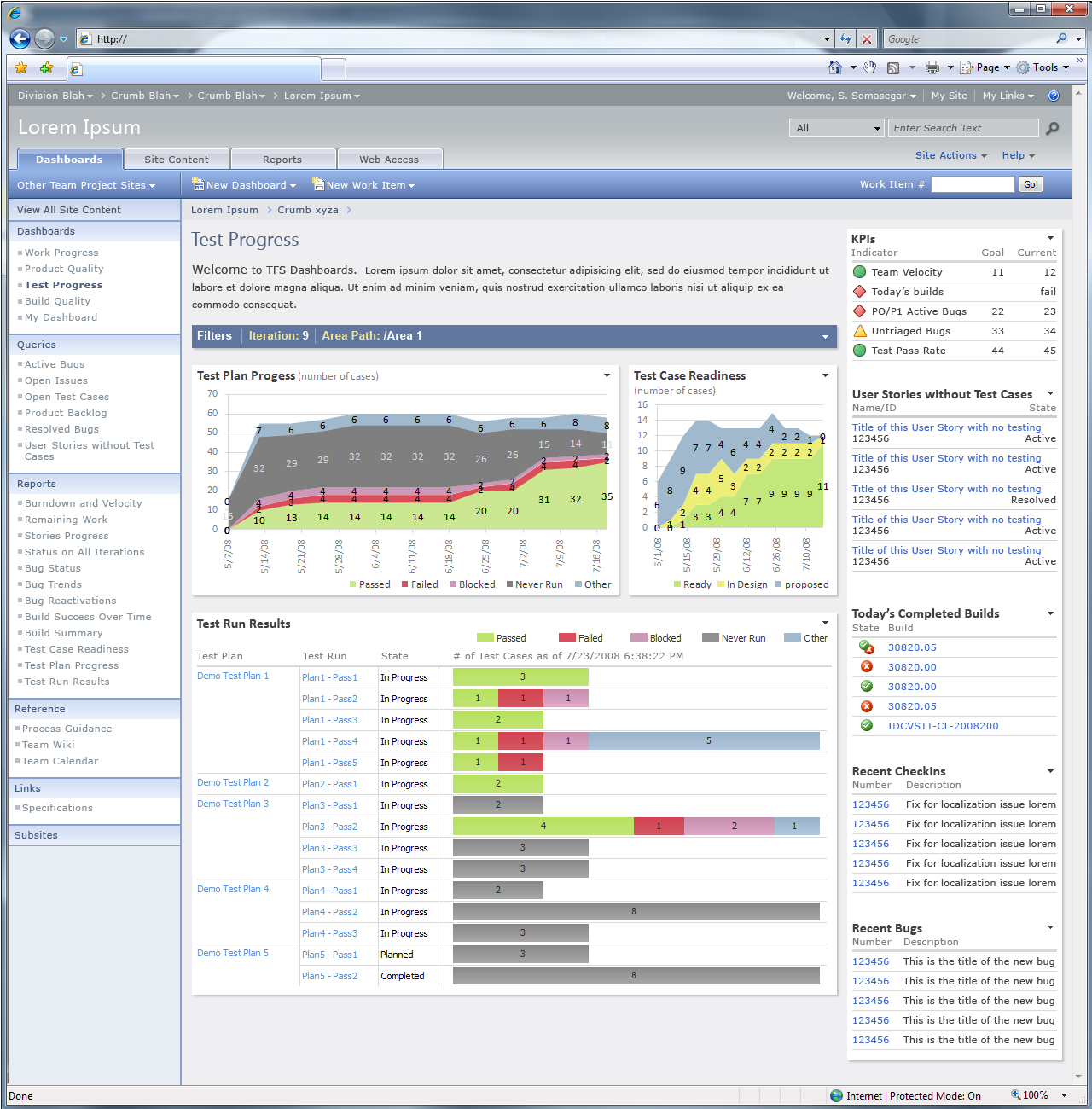 Microsoft Confidential
Demo
Správa testovacích případů
Plánování testů
Provádění testů
Agenda
Trasovatelnost požadavků a měřitelnost postupu
Správná a udržitelná architektura
Průběžné řízení kvality
Zachycení chyb co nejdříve
Eliminace nereprodukovatelnosti chyb
Zjednodušení každodenních činností
Nižší náklady na provoz infrastruktury
Zachycení chyb co nejdříve
Problém:
Čím později je chyba zachycena, tím vyšší jsou náklady na její opravu. Již opravená chyba se může znovu objevit (regrese). S velikostí týmu roste pravděpodobnost rozbití buildu díky lidským chybám, což vede k velkým ztrátám produktivity celého týmu. 
Řešení:
Vyhodnocení dopadu změn a relevantních testů před uložením změn (impact analysis)
Zabránění uložení změn, které by vedly k rozbití buildu (shelveset build, gated check-in)
Nahrání a znovuspuštění testu UI
Automatizace nahraných testů UI
Analýza dopadu změn
Které testy jsou ovlivněny mými změnami kódu?
Pouze pro kód v .NET frameworku
Nutné mít edici Development nebo Suite
Tests->Method mapping
Test Results
void M() {
}
Impacted Tests
TFS
void M() {
  i++;
}
Visual Studio
Build
Build Drop Site
Ochrana před rozbitím buildu
Rozbití buildu vede ke ztrátě produktivity celého týmu
Kontinuální integrace zvyšuje disciplínu v týmu, ale nezabrání rozbití buildu
Shelveset build – možnost vyzkoušet si build nanečisto před provedením check-inu
Gated check-in – další logický krok, aktivně brání rozbití buildu
Změny nejsou uloženy na server, ale do šuplíku
Automatický build ze šuplíku
Pokud uspěje, check-in je dokončen
Volitelná notifikace o výsledku buildu
Gated check-in – posloupnost kroků
Editace kódu
Gatedcheck-in
Automatickýbuild
Testování
Komentář, check-in
Y / N
[Speaker Notes: Overview
When you’re building software as a team, there’s a natural cycle that you follow – testers find bugs, developers fix bugs, testers verify fixes. In order for this cycle to be productive, testers need builds that include fixes to the bugs that the developers have fixed. If the build is broken, there is a risk of holding up the entire team until it is fixed.
Gated check-in provides a way to prevent build breaks by validating a developer’s changes prior to committing them to the version control repository. Those changes are validated via an automated build. If the build fails, the user’s pending changes are rejected and passed back to them as a shelveset, otherwise the changes are committed to the repository.

Shelve-and-build, a related feature, lets the developer validate their changes with a private automated build. Unlike gated check-in, shelve-and-build is something the developer can choose to do. It can help identify breaks in code that the developer may not generally build on their local machine.

Value Proposition       
If a single developer on your team typically breaks the build just once a year and you have 52 developers working on your project, the build could be broken every week. If you have 260 developers, the build could be broken every day. When the build breaks, the entire team may be stalled resulting in substantial productivity losses. Those losses could be prevented by the gated check-in feature.]
Automatizace interakce s UI
Rekordér pro nahrávání interakce s uživatelem
Pracuje na logické úrovni, nesimuluje klávesnici a myš
Možnost validace výsledku
Používá ho též Microsoft Test Runner
Zaznamenanou interakci lze znovu přehrát
Selektivně nebo celou v Microsoft Test Runner
Ze zaznamenané interakce lze vygenerovat skriptovaný test UI uživatelského rozhraní
Proti zdokumentovanému objektovému modelu
VB.NET nebo C#
Skriptovaný test UI lze přiřadit testovacímu případu a pouštět ho jako součást testovacího plánu
Architektura interakce s UI
Test Runner
Coded UI Test
Code Generation
Interpreter
Core Playback Engine & API
Recorder
Technology Abstraction Layer
Web Plug-ins
(MSHTML/DOM)
Rich Client Plug-ins
(UIA/MSAA)
3rd Party Plug-ins
Podporované platformy
Plně podporovaná platforma
Nepodporováno, nefunguje, neplánuje se – prostor pro třetí strany.
Částečně funkční řešení, další vývoj nutný
Není podporováno, nefunguje, plánu je se do budoucna.
Nepodporováno, ale funguje. Případné problémy popsány, žádné další investice
Demo
Impact Analysis
Gated Checkin
Nahrání testu UI
Automatizace testu UI
Agenda
Trasovatelnost požadavků a měřitelnost postupu
Správná a udržitelná architektura
Průběžné řízení kvality
Zachycení chyb co nejdříve
Eliminace nereprodukovatelnosti chyb
Zjednodušení každodenních činností
Nižší náklady na provoz infrastruktury
Eliminace nereprodukovatelnosti chyb
Problém: 
Komunikace mezi vývojáři a testery často skřípe. Chyby nalezené testery se často nepodaří zreprodukovat, což vede ke oboustranné frustraci (bug ping-pong). Vytvoření testovacího prostředí zabere 30-50% testovacího času a má velkou chybovost.
Řešení:
Ladění „v minulosti“ na základě zaznamenaného kontextu
Zajištění kvalitní dokumentace pro každou chybu
Informace o systému, prováděné kroky, screenshoty, video nahrávka, kontext výjimek a události, snapshot virtuálního stroje
Automatické vytvoření virtuálního testovacího prostředí pro sdílení kontextu mezi vývojářem a testerem
Historické ladění
Možnost analýzy problému „post mortem“
Postup:
Collection plan – definice, co všechno se má zaznamenávat, kompromis mezi množstvím informací a režií
Instrumentace a vložení trasovacích bodů
Spuštění se záznamem do logovacího souboru
Vizualizace sesbíraných dat v prostředí pro ladění ve Visual Studiu
Podpora:
Windows XP SP2 a vyšší OS
.NET Framework 2.0 a vyšší – ASP.NET i tlusté aplikace (konzolové, WPF, Windows Forms apod.)
Nepodporované technologie: Silverlight, JScript, nativní kód, mobilní zařízení
Kvalitní dokumentace pro každou chybu
Čím více informací o chybě, tím lepší kontext
Čím lepší kontext, tím větší šance na zjištění příčiny
Vytvořit dostatečné informace ručně je pracné
Microsoft Test Runner automaticky zaznamená:
Informace o systému, kde se testovalo
Videonahrávka testu se záložkami
Snímky obrazovek (akce testera)
Záznam pro historické ladění
Zápisy do protokolu událostí (event log)
Interakce s uživatelským rozhraním
Data pro analýzu dopadu
Tradiční postup testování
Virtualizované testování
Work Station
Architektura
Integrated UX
w. Test
* Podpora bude až později po uvedení na trh
[Speaker Notes: Lab controller is a stateless service hosted inside ETM
Single lab has “n” test controllers
Each lab will have a separate build controller

Lab database stores lab related artifacts like templates (with pointers to VMs in VMM library).
Lab service has a background thread that maintains sync between the lab DB and VMM DB
VM ID’s and state of VM cached locally

You don’t need to buy System Center (or anything other than TFS + Lab Agent)

How do you manage image proliferation? 
Lab Management builds on virtualization and allows multiple checkpoints to be created across lab environments (consisting of multiple VMs). Since the checkpoints are part of the same image as opposed to having to clone at every state snapshot, that reduces the proliferation. In addition, lab management ties the environments to the notion of a project which allows the lab administrator to clean up the images as projects are completed.
I  have System Center Virtual Machine Manager why do I need lab? 
VMM gives you capabilities to manage individual virtual machines. Lab management  allows you to: 
Manage groups of VM’s as single entity
Allows rapidly clone VM’s using network fencing and other technologies
Integrates with ALM tools to create tighter interaction between development/test & operations
How do you manage patching of VM’s that are stored in a library?
Lab management is build on top of System Center Virtual Machine Manager which provides the ability to patch virtual machines that are stored in a library by deploying the VM’s on a dedicated resource pool (hardware) patching them and moving them back to the library]
Výhody virtualizovaného testování
Sdílení kontextu chyby mezi vývojářem a testerem
Pomocí snapshotu virtuálního stroje
Výrazné snížení času a pracnosti přípravy testovacího prostředí
Automatické klonování
Samoobslužné vytváření bez nutnosti znalosti virtualizačních produktů
Paralelní běh více instancí testovacího prostředí
Možnost komplexních konfigurací
Distribuované systémy
Network fencing – automatická izolace interních virtuálních sítí brání konfliktům IP adres
Demo
Historické ladění
Kvalitní dokumentace chyby
Agenda
Trasovatelnost požadavků a měřitelnost postupu
Správná a udržitelná architektura
Průběžné řízení kvality
Zachycení chyb co nejdříve
Eliminace nereprodukovatelnosti chyb
Zjednodušení každodenních činností
Nižší náklady na provoz infrastruktury
Zjednodušení každodenních činností
Problém:
V každodenní činnosti se setkáváme s řadou neefektivních rutinních činností. Spousta času se stráví čekáním na dokončení spuštěných úloh.
Řešení:
Menší překážky při vývoji díky sloučení edicí VSTS Development a Database
Rychlejší výsledky buildu (distribuovaný build, podpora pro farmy build serverů, notifikace)
Větší transparentnost procesu a čitelnost výsledků buildu (podpora workflow, hierarchický report, integrace symbol serveru a zdrojového kódu s výsledky buildu)
Nové rozhraní pro změnové řízení (bohatá historie položky, nové řešení konfliktů, branch/merge vizualizace)
Vylepšení v oblasti buildu
Podpora pro farmy build serverů:
Build controller – řídí farmu build agentů
Build agent – provádí build
Distribuovaný build
Build může být prováděn paralelně na více agentech
Upozornění o výsledku buildu
Kromě emailu též systémové upozornění na liště OS
Transparentnost procesu
Definuje se pomocí workflow
MSBuild pouze pro vlastní produkci výsledku, ne pro infrastrukturu a proces kolem
Vylepšené UI pro řízení změn
Nové okno pro historii položky
Změny získané operací Merge zobrazeny jako stromy
Přehled platných známek pro položku (Labels)
Detekce a řešení konfliktů
Konflikty jsou zjištěny již v průběhu práce
Nové, přehledné rozhraní pro vizualizaci a řešení konfliktů
Operaci check-in nelze provést s nevyřešenými konflikty na souborech
Prvotřídní podpora pro Branch/Merge
Vizualizace Branch/Merge vztahů
Vizualizace přenosů změn mezi větvemi – pro konkrétní changeset anebo pro všechny changesety asociované s pracovní položkou
Demo
Vylepšení v oblasti buildu
Nové UI pro řízení změn v kódu
Agenda
Trasovatelnost požadavků a měřitelnost postupu
Správná a udržitelná architektura
Průběžné řízení kvality
Zachycení chyb co nejdříve
Eliminace nereprodukovatelnosti chyb
Zjednodušení každodenních činností
Nižší náklady na provoz infrastruktury
Nižší náklady na provoz infrastruktury
Problém:
Infrastruktura není dostatečně flexibilní, aby reagovala na nepředvídatelné změny požadavků. Výpadek infrastruktury zablokuje práci mnoha lidí.
Řešení:
Topologie pro vysokou dostupnost a neomezenou škálovatelnost
MMC konzola pro snadnou konfiguraci a správu
Flexibilní záloha/obnova/přesun dat
Topologie v TFS 2008
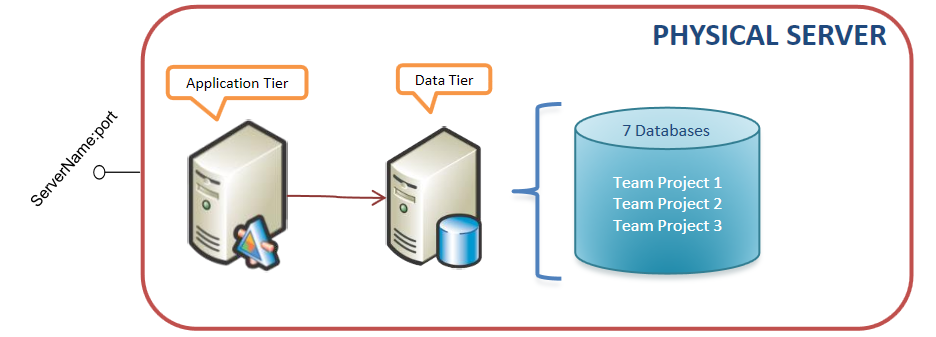 Příklad topologie v TFS 2010
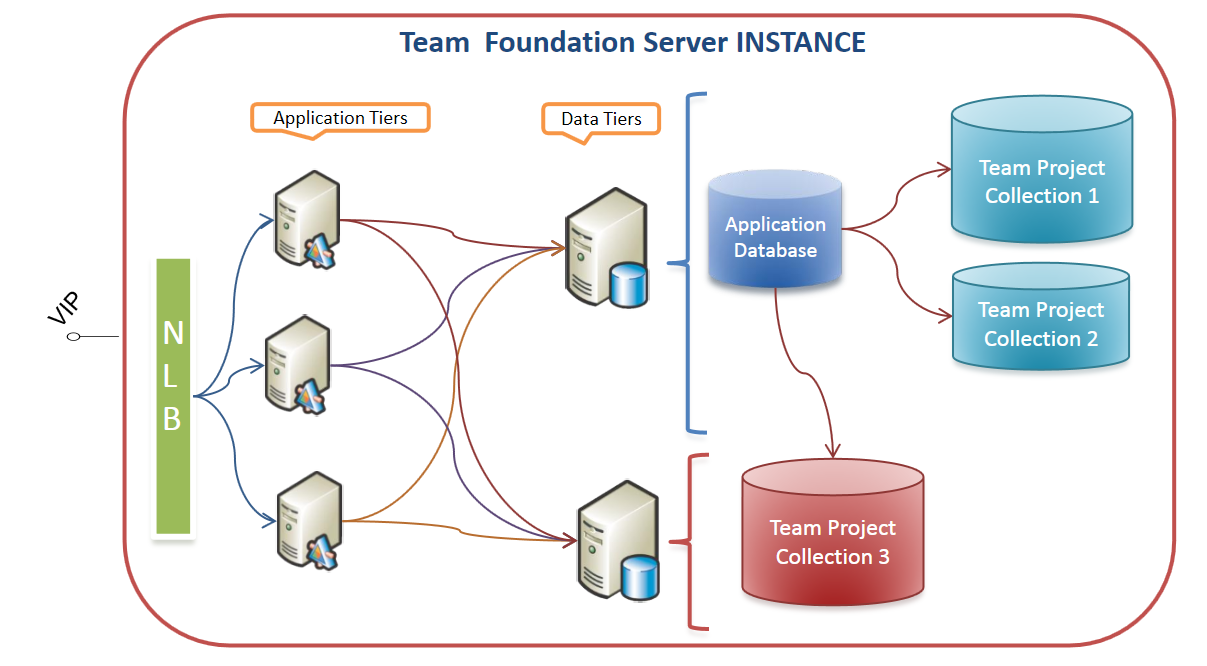 Team Project Collection
Množina týmových projektů (klidně i 1 projekt)
Reprezentována jednou databází
Jednotka zálohy, obnovy, přesunu
Veškeré operace jsou omezeny na jednu kolekci projektů:
Dotazy do pracovních položek
Check-in
Branch/merge
Nastavení buildu
...
TFS instance
Distribuovaná aplikace skládající se z:
Jedné nebo více TFS aplikací ve farmě (ASP.NET aplikace)
Jedné nebo více kolekcí týmových projektů (databází)
Konfigurační databáze (ApplicationDB)
Datového skladu a reportovací infrastruktury
Většině firem stačí jedna TFS instance, důvody pro více instancí:
Nutnost výrazné geografické distribuce
Nutnost provozovat více verzí současně
Neslučitelně rozdílné nároky na správu a bezpečnost
Demo
Nástroj pro konfiguraci TFS
Závěrem
Trasovatelnost požadavků a měřitelnost postupu
Správná a udržitelná architektura
Průběžné řízení kvality
Zachycení chyb co nejdříve
Eliminace nereprodukovatelnosti chyb
Zjednodušení každodenních činností
Nižší náklady na provoz infrastruktury
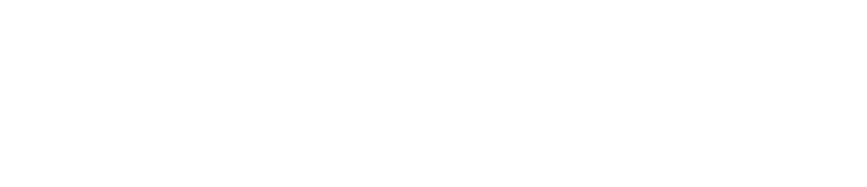 © 2009 Microsoft Corporation. All rights reserved. Microsoft, Windows, Windows Vista and other product names are or may be registered trademarks and/or trademarks in the U.S. and/or other countries. The information herein is for informational purposes only and represents the current view of Microsoft Corporation as of the date of this presentation.  Because Microsoft must respond to changing market conditions, it should not be interpreted to be a commitment on the part of Microsoft, and Microsoft cannot guarantee the accuracy of any information provided after the date of this presentation. MICROSOFT MAKES NO WARRANTIES, EXPRESS, IMPLIED OR STATUTORY, AS TO THE INFORMATION IN THIS PRESENTATION.